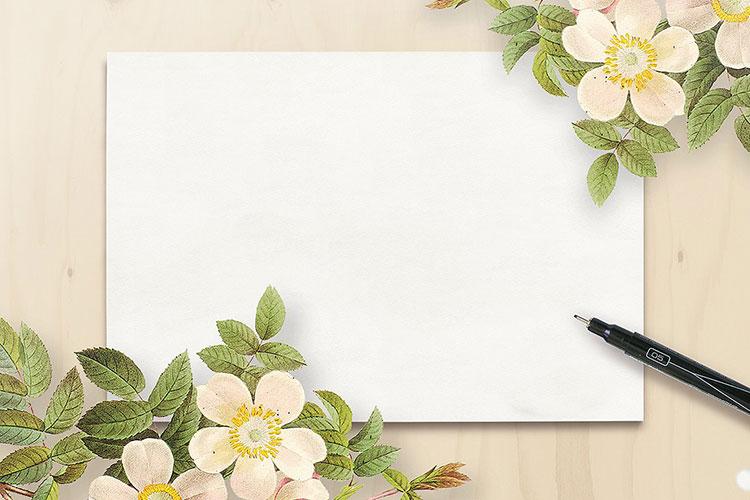 KẾT NỐI TRI THỨC VỚI CUỘC SỐNG
Tiếng Việt 1
GV: Hồ Thị Chín
Trò chơi
Con gì đây ?
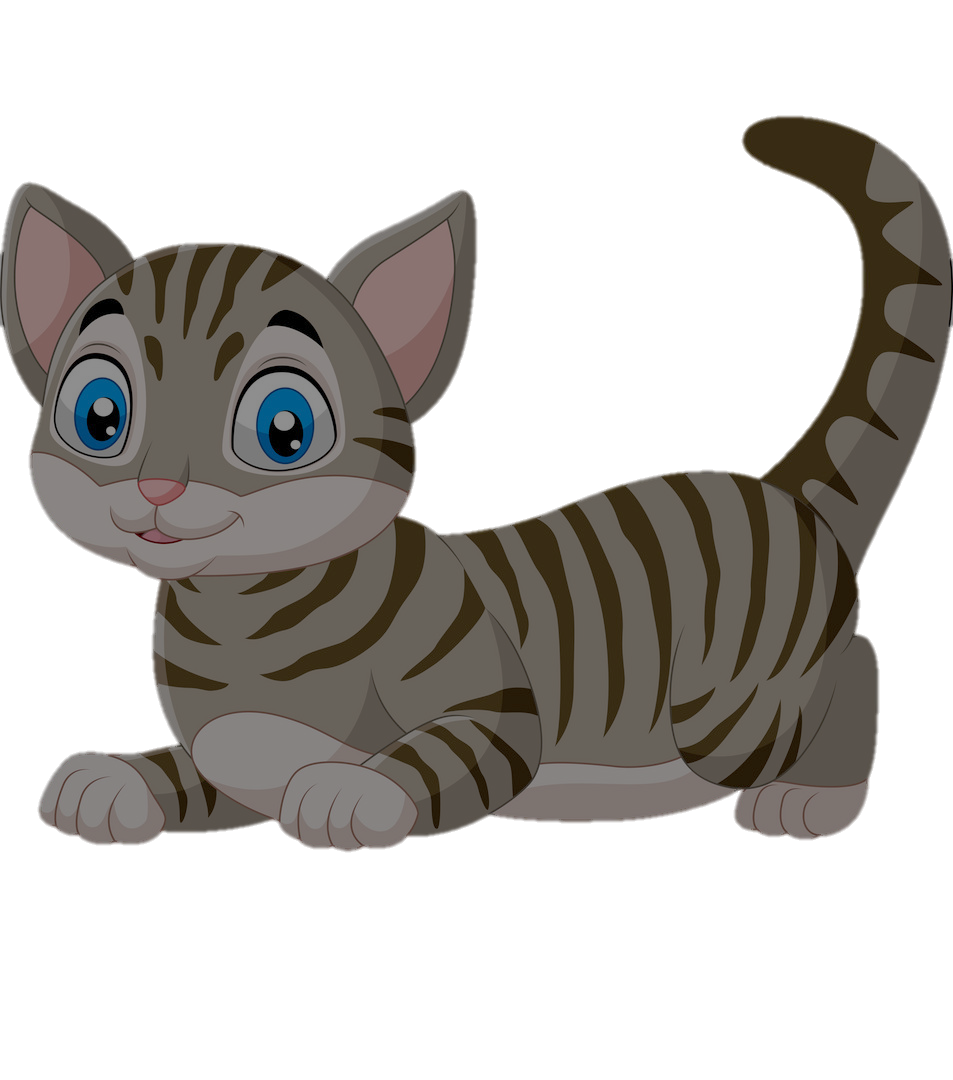 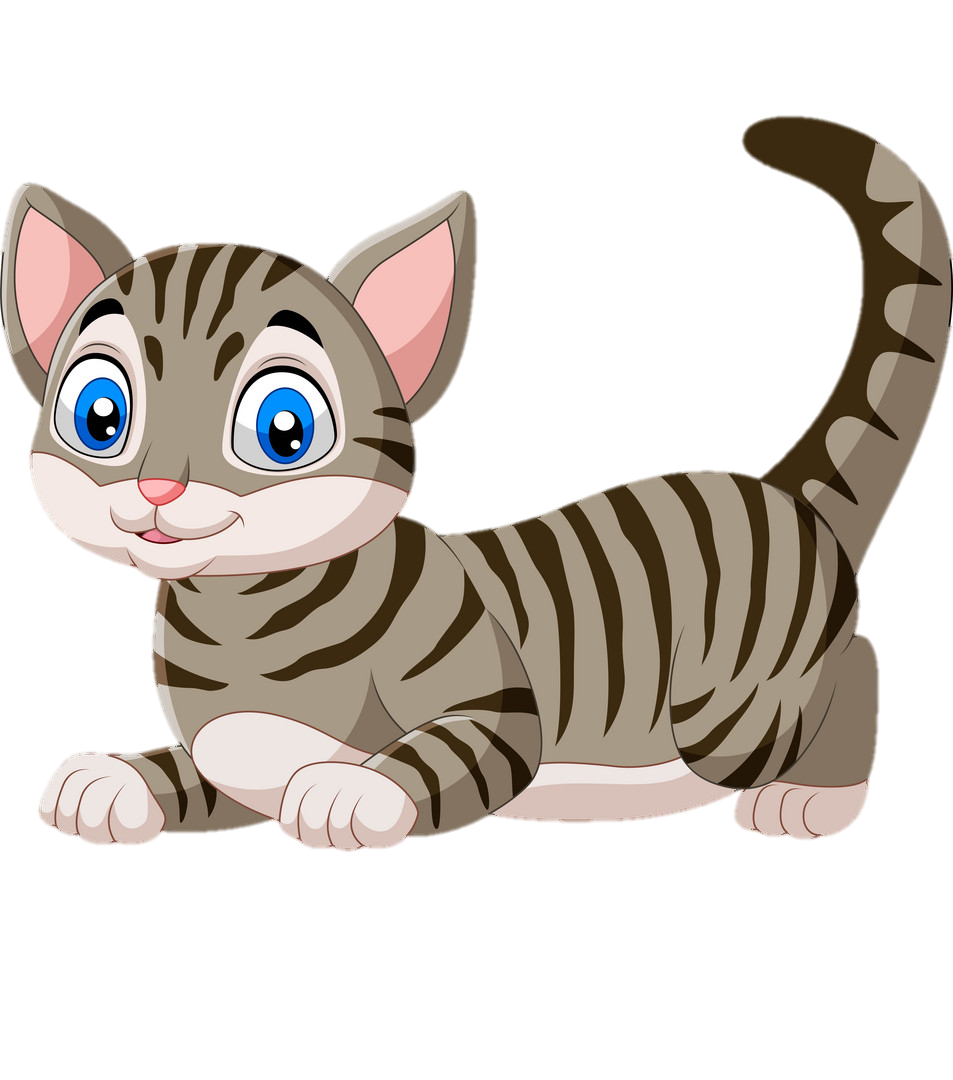 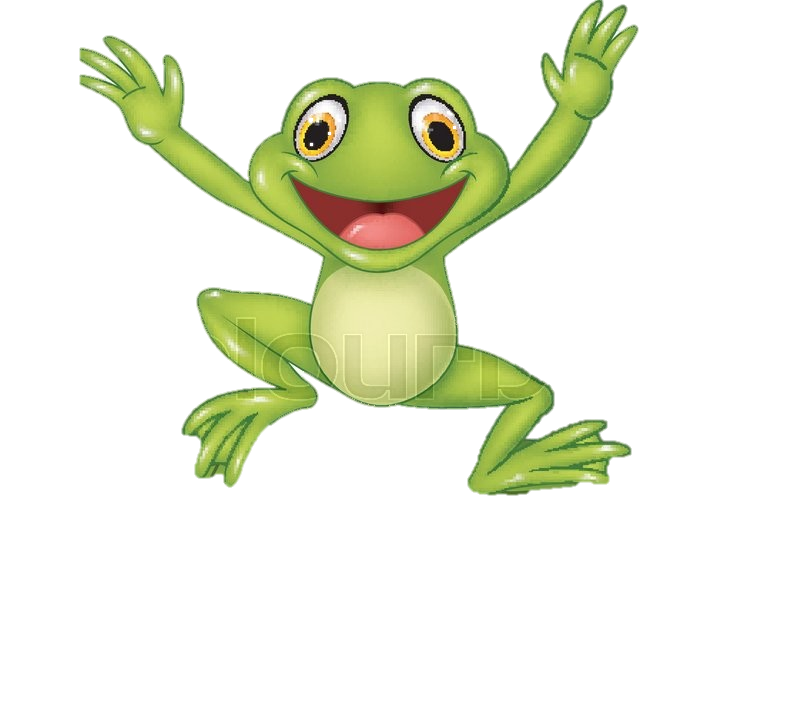 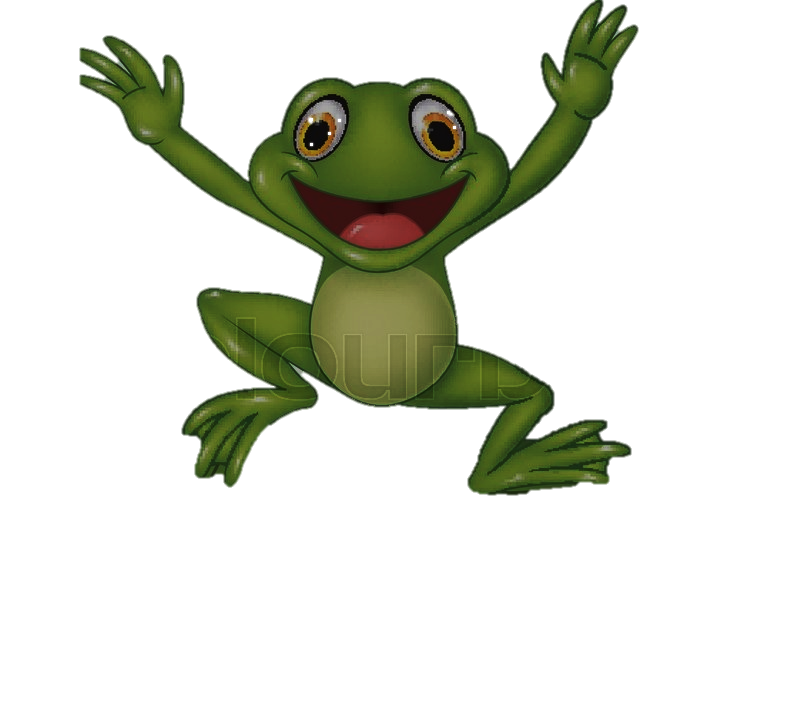 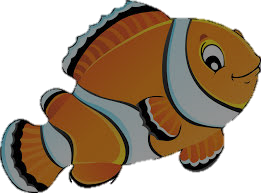 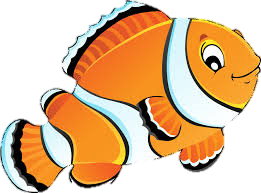 mèo
cá
ếch
Trò chơi
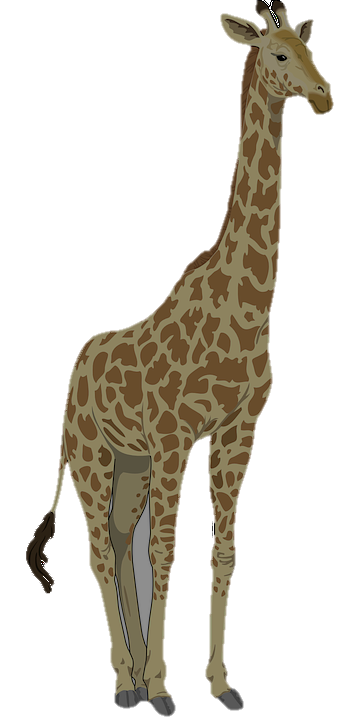 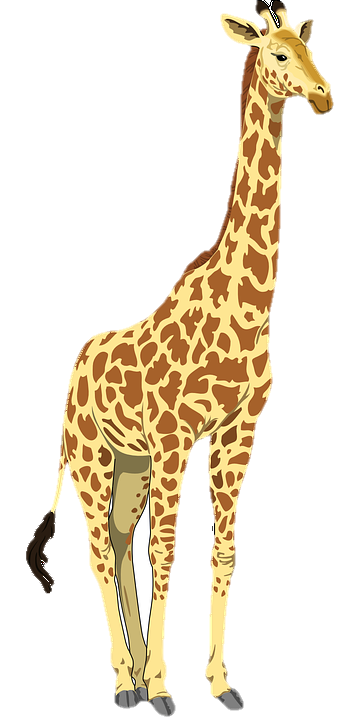 Con gì đây ?
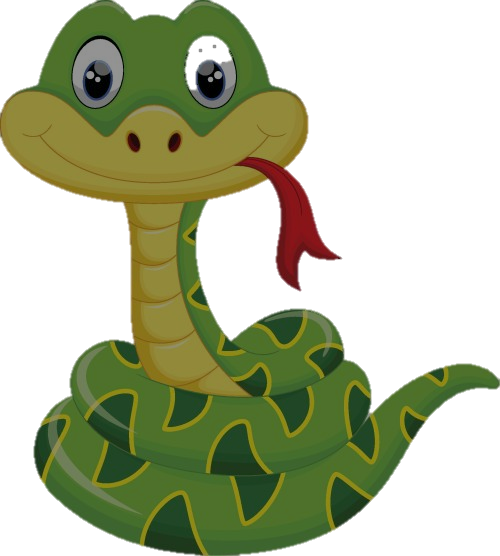 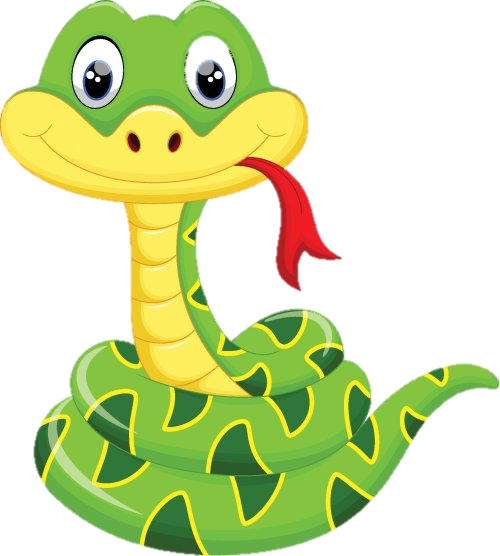 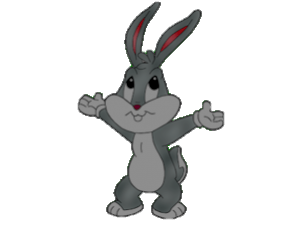 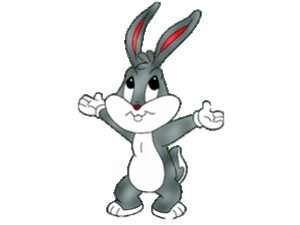 thỏ
rắn
Hươu cao cổ
BÀI 81: 
Ôn tập
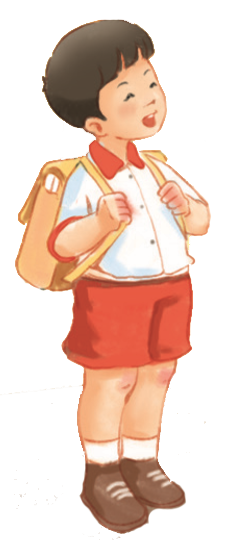 ghép
1
1
Ghép các từ đứng liền nhau ( thêm dấu thanh phù hợp ) để tạo thành từ ngữ chỉ loài vật
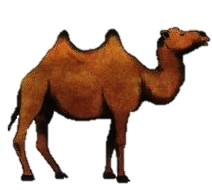 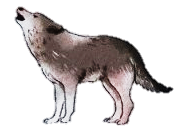 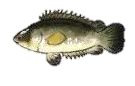 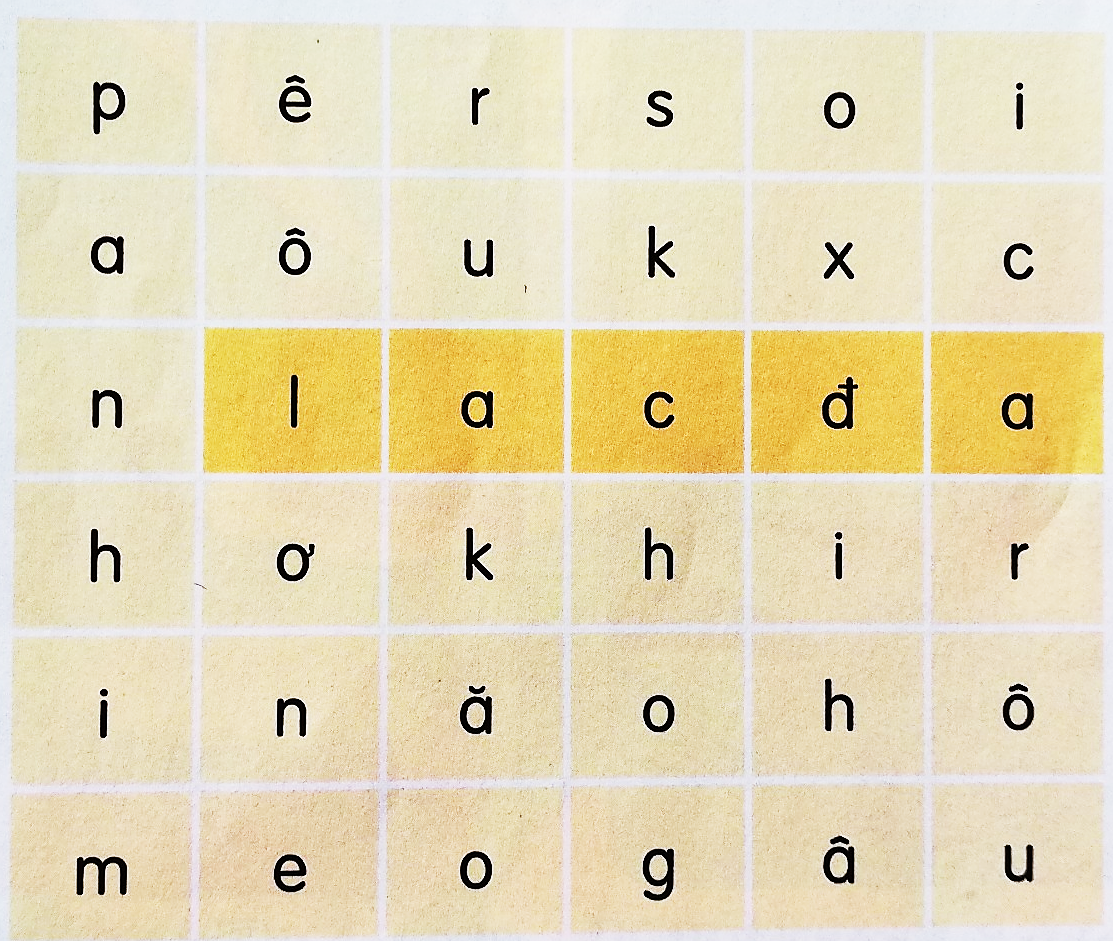 l¹c ®µ
sãi
c¸
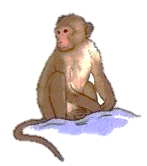 khØ
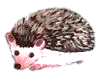 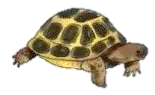 nhÝm
rïa
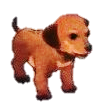 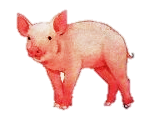 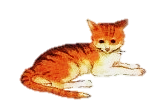 lîn
mÌo
chã
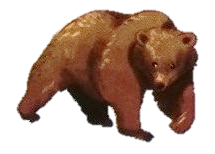 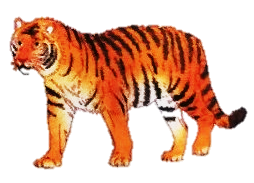 gÊu
hæ
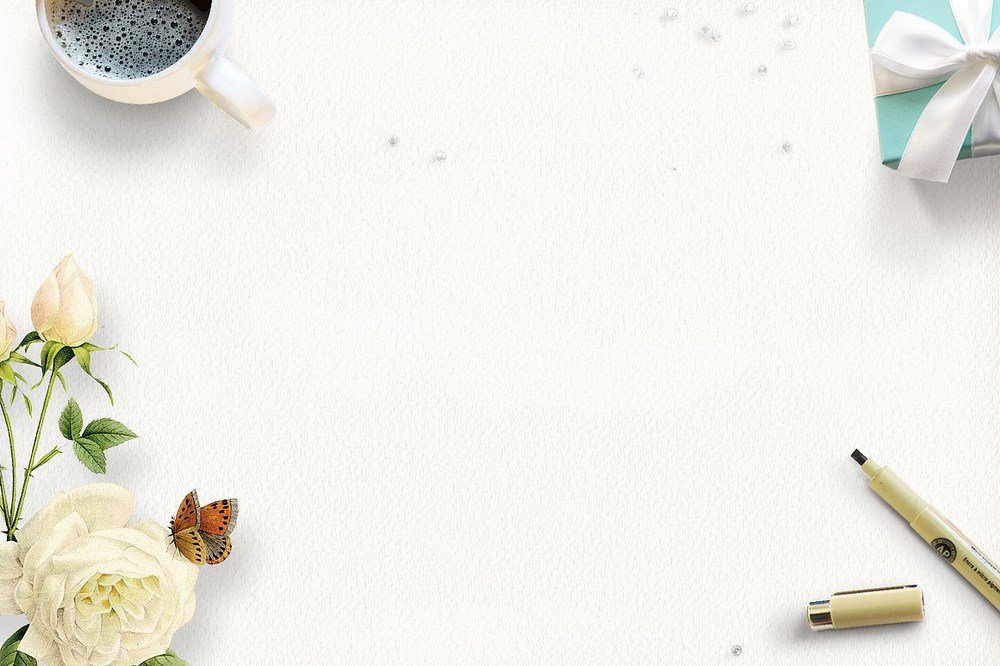 Thư giãn nhé
Đọc
2
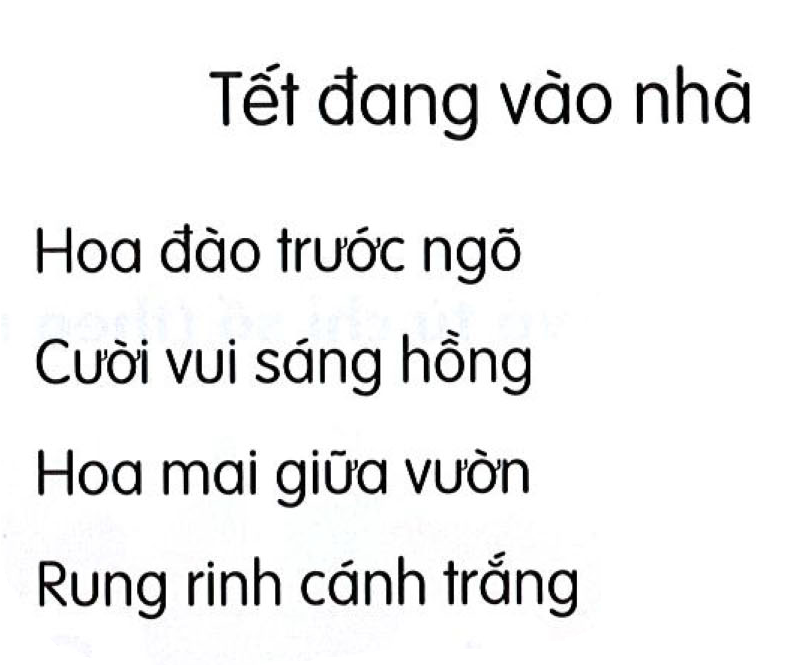 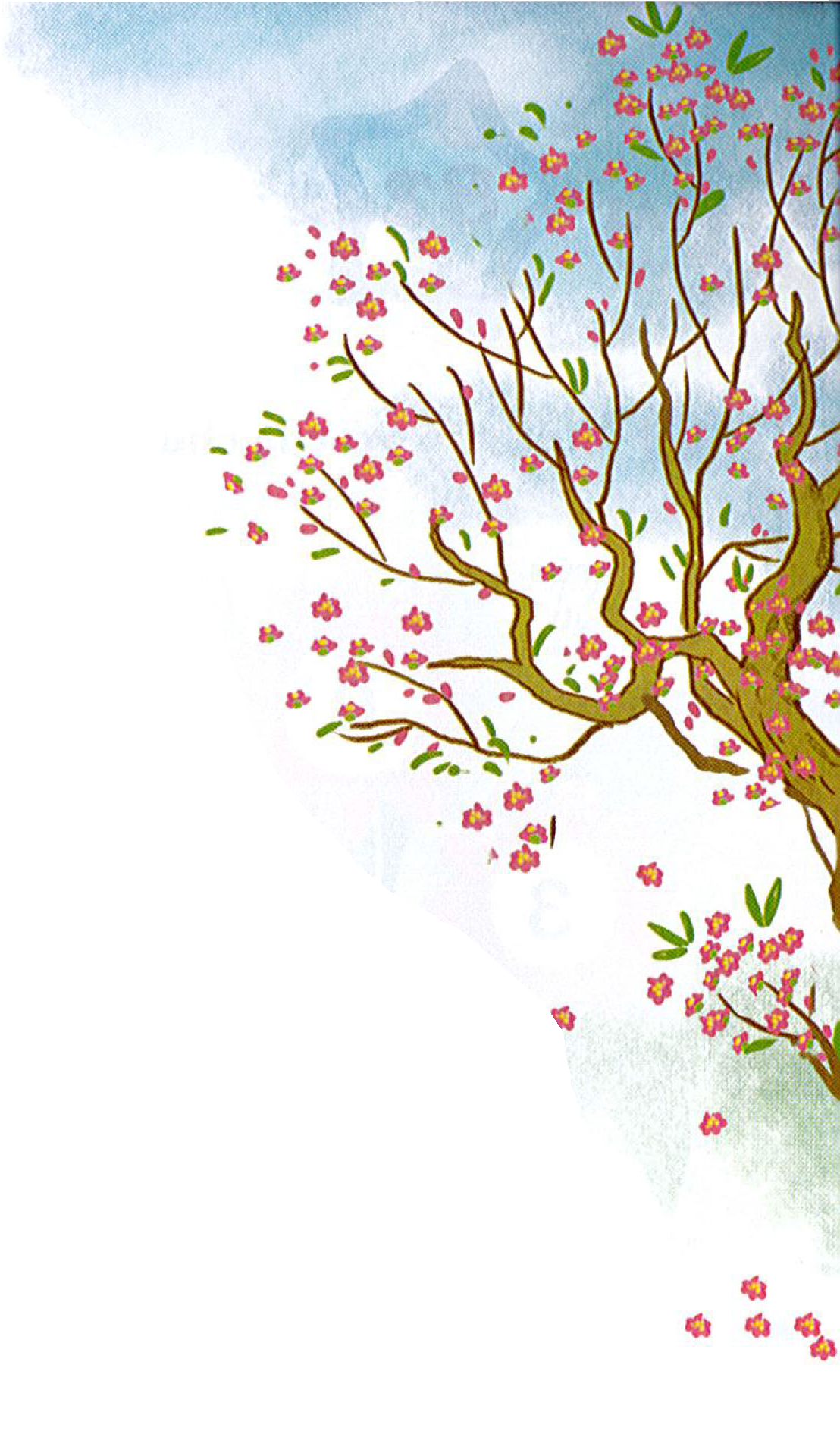 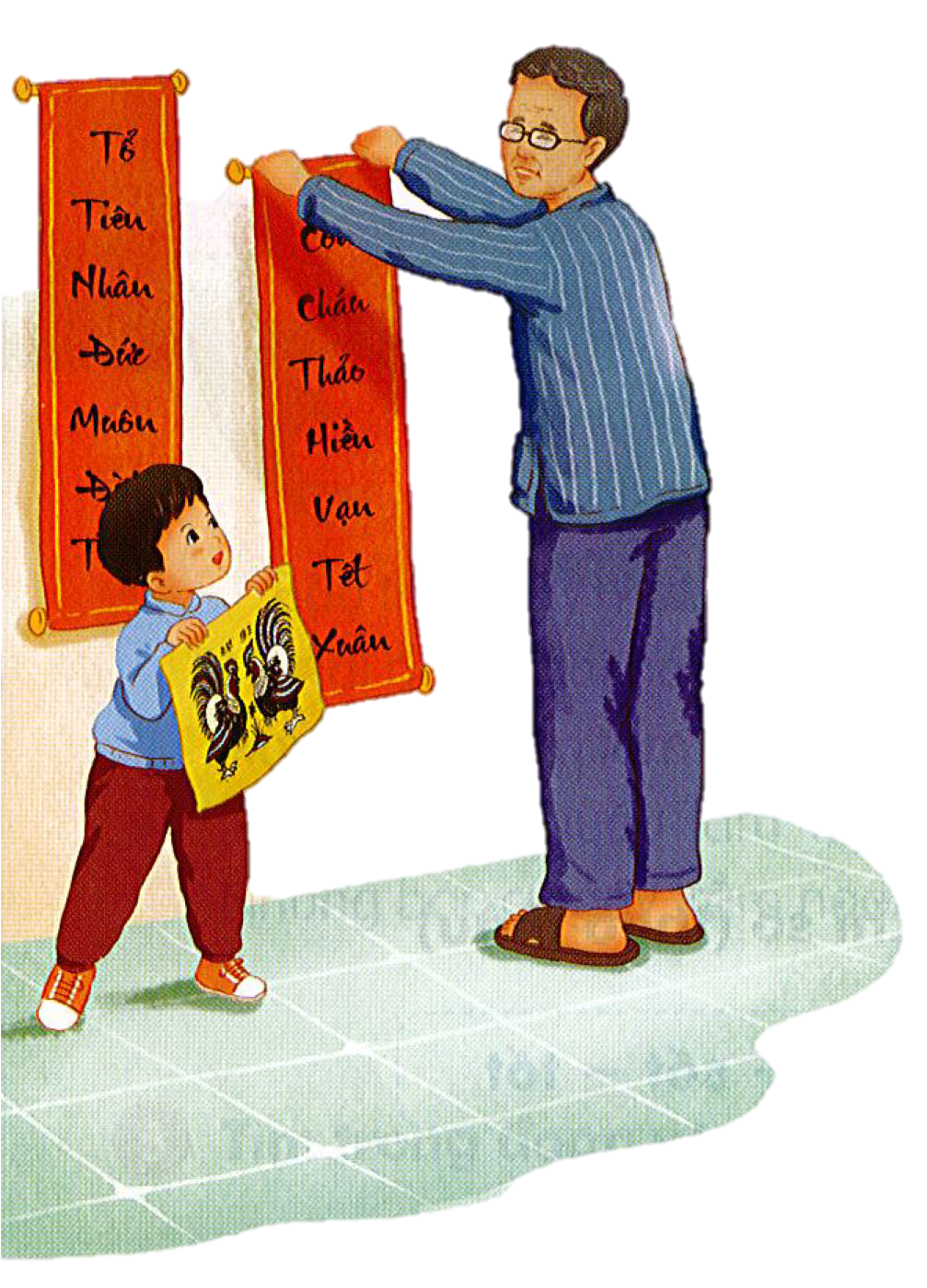 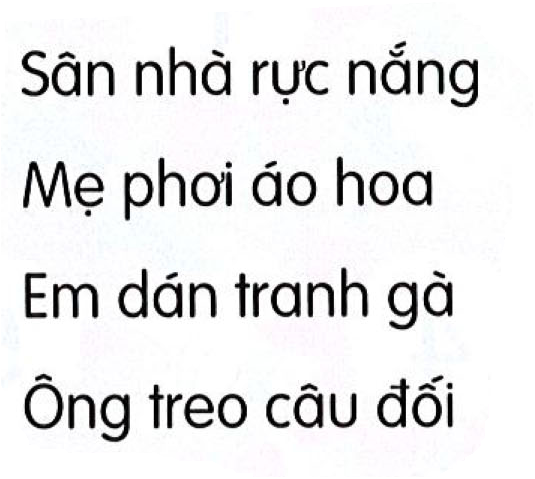 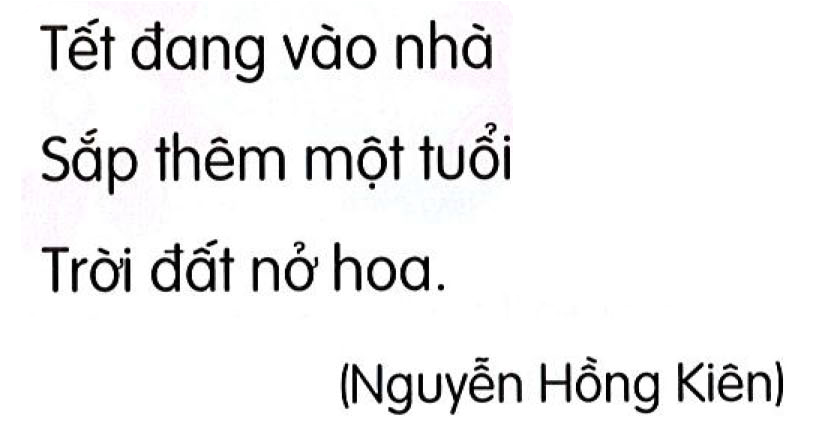 Câu đối: Được treo ở đình, chùa hoặc những nơi trang trọng trong nhà. Nó thường có nội dung ca ngợi những giá trị tốt đẹp. Vào ngày Tết, một số gia đình Việt Nam có truyền thống treo câu đối để thể hiện mong ước tốt lành cho một năm mới.
Tìm tiếng chứa các vần ơi / ao / ăng
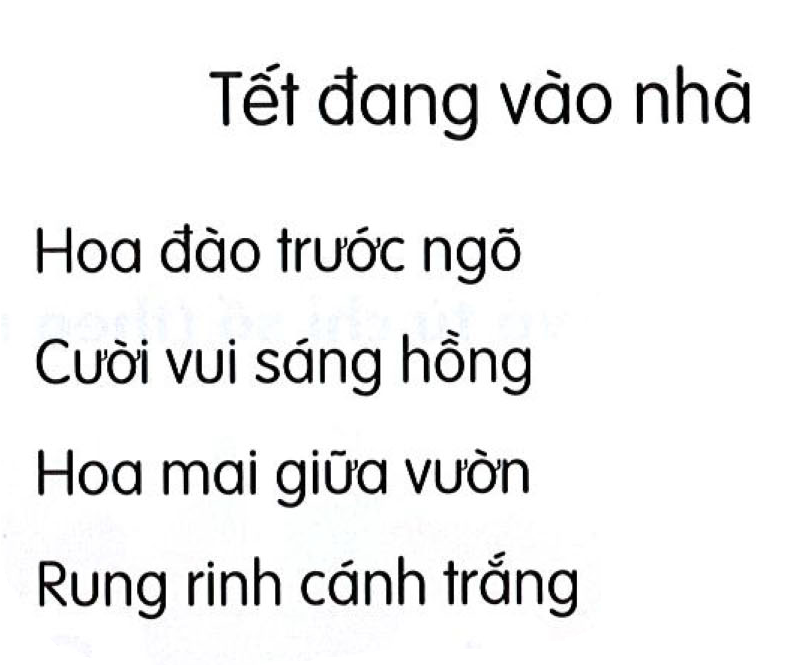 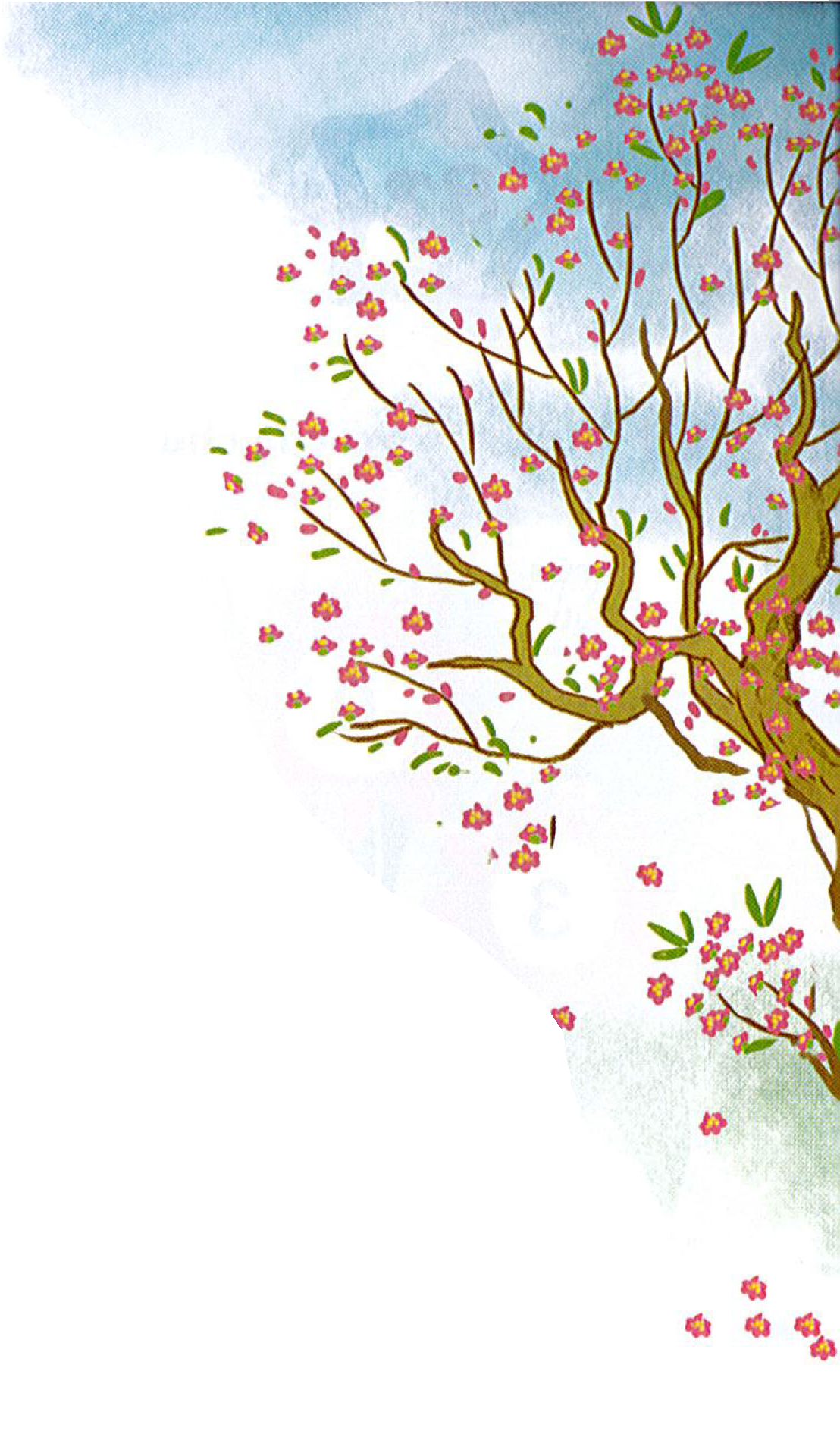 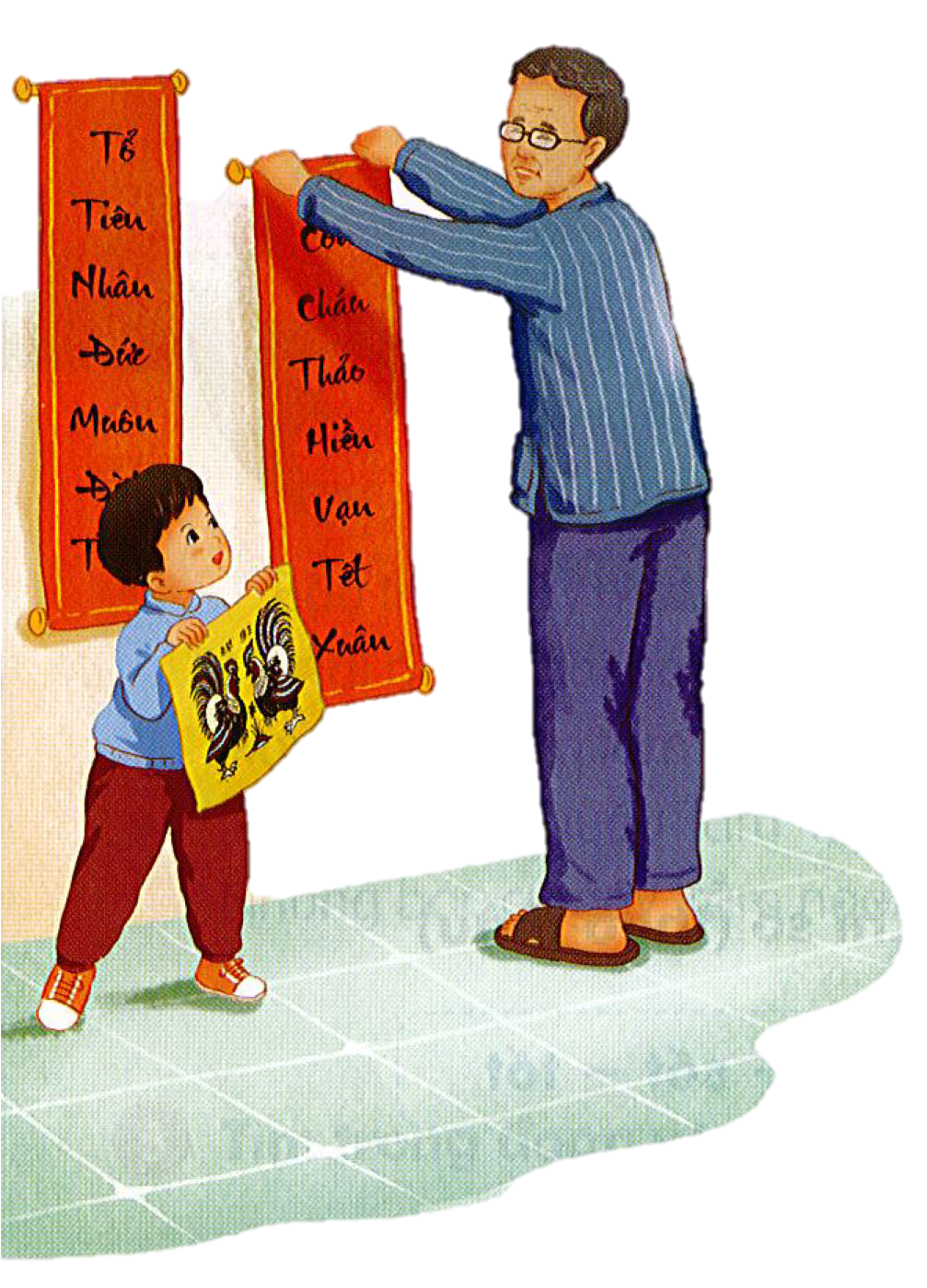 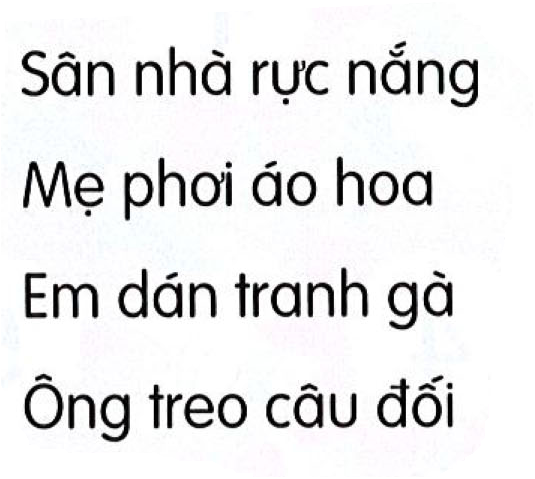 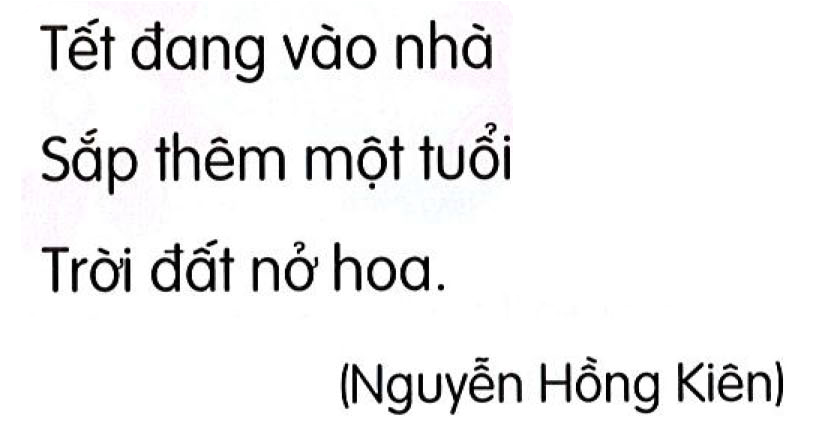 Tìm những từ ngữ miêu tả vẻ đẹp của loài hoa đó ?
Loại hoa nào được nói tới trong bài thơ?
Gia đình bạn nhỏ làm gì để chuẩn bị đón Tết?
Em có thích Tết không ? Vì sao ?
Còn gia đình em thường làm gì để chuẩn bị đón Tết?     	Quynh miss
Tìm
3
3
Tìm trong bài đọc những tiếng chứa các vần ơi, ao , ăng
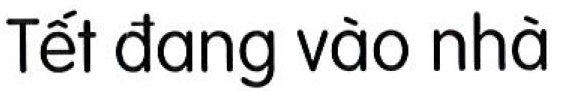 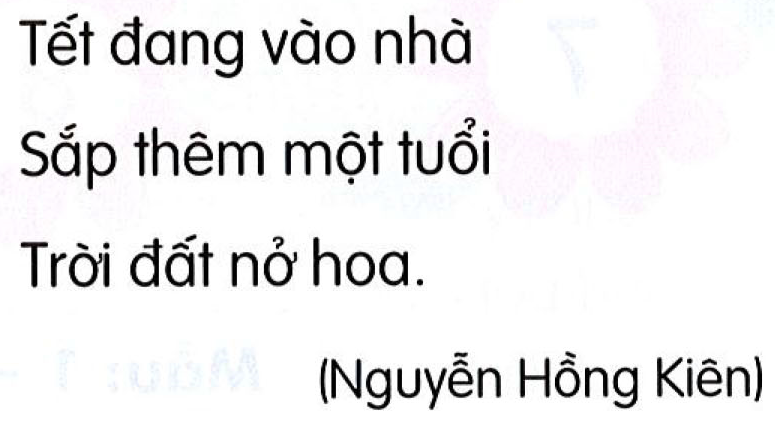 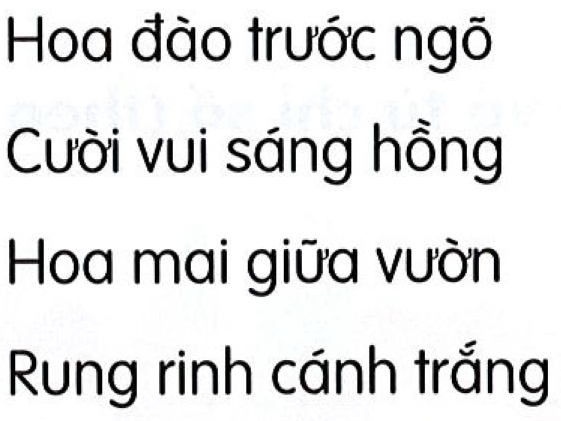 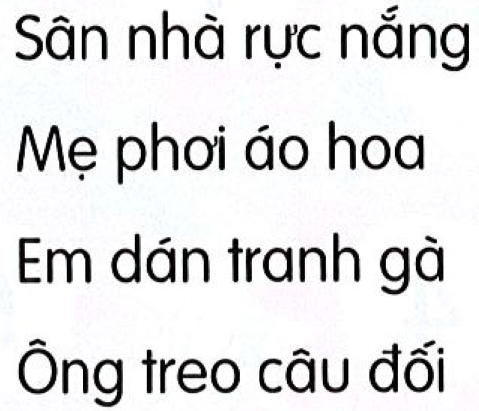 ăng
ơi
ao
trắng
phơi
vào
nắng
đào
áo
chép
4
4
Chép vào vở khổ thơ cuối
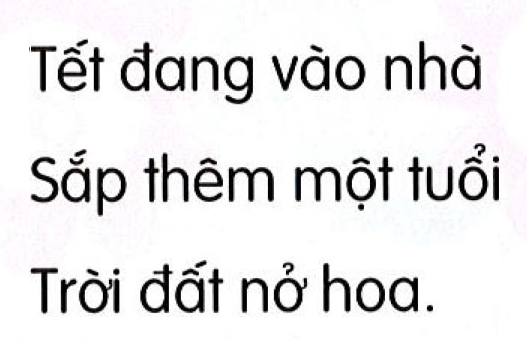 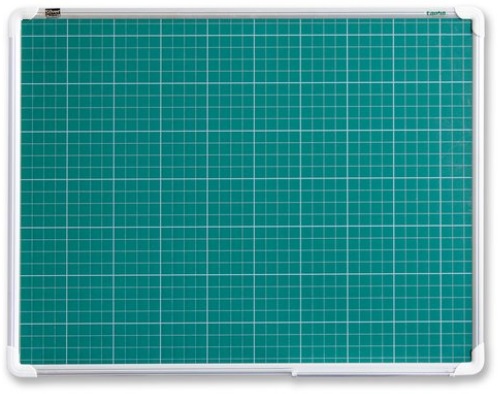 Tết đang vào nhà
Sắp thêm một tuổi
Đất trời nở hoa
CỦNG CỐ 
BÀI HỌC
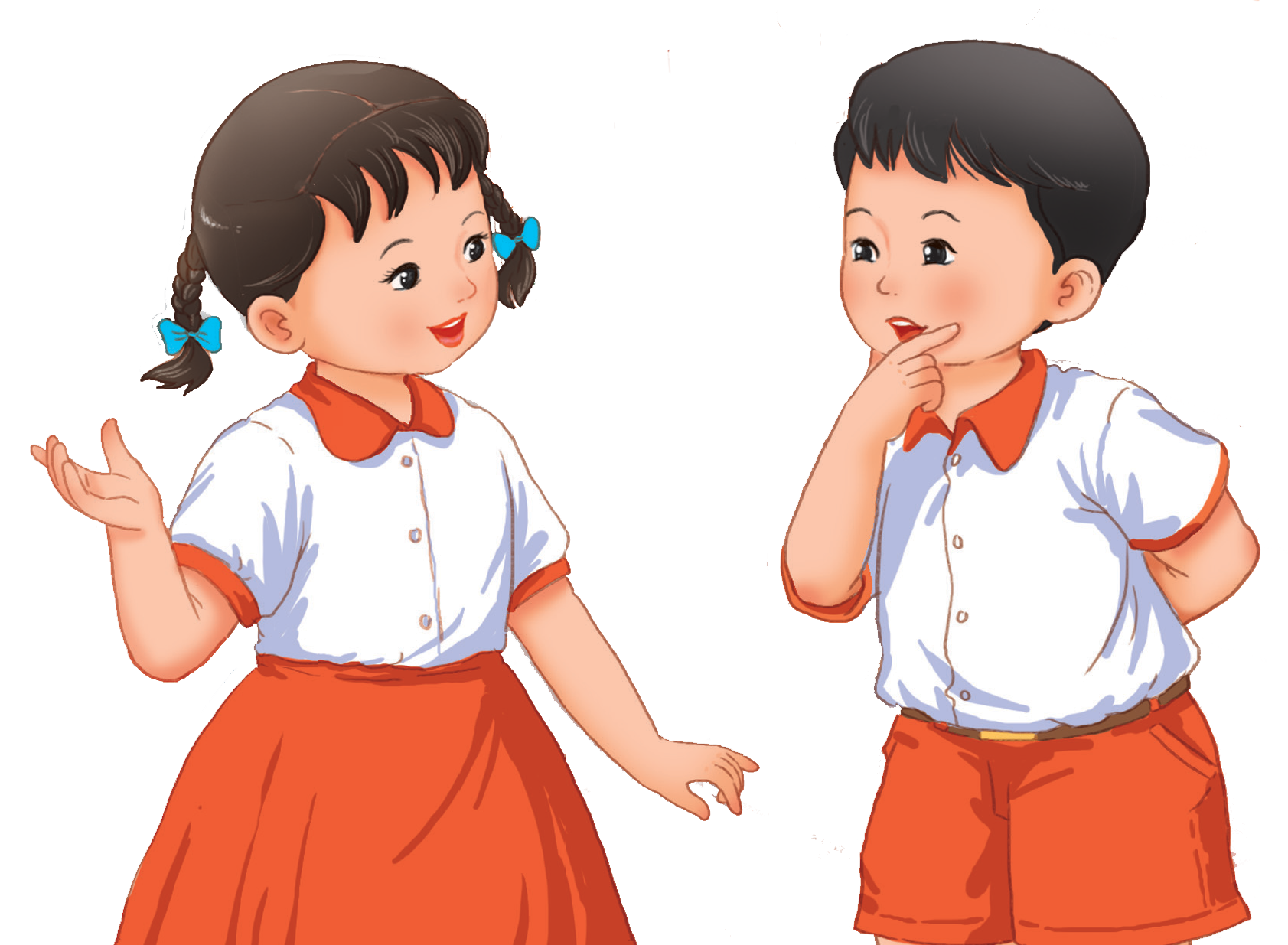